Latino Audience: Cinema Attendance
Scan or click to access more diversity insights
Latino audiences are deeply connected to the movies andhave the highest annual theatrical attendance
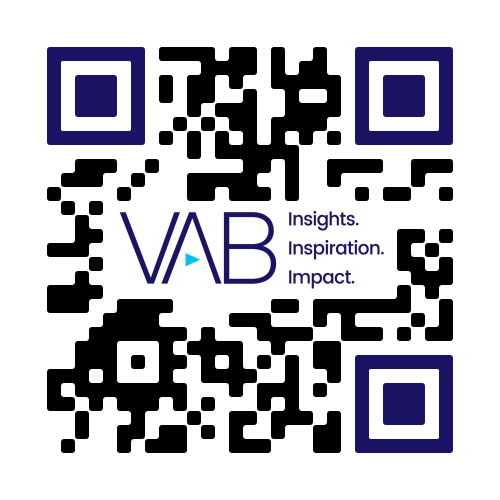 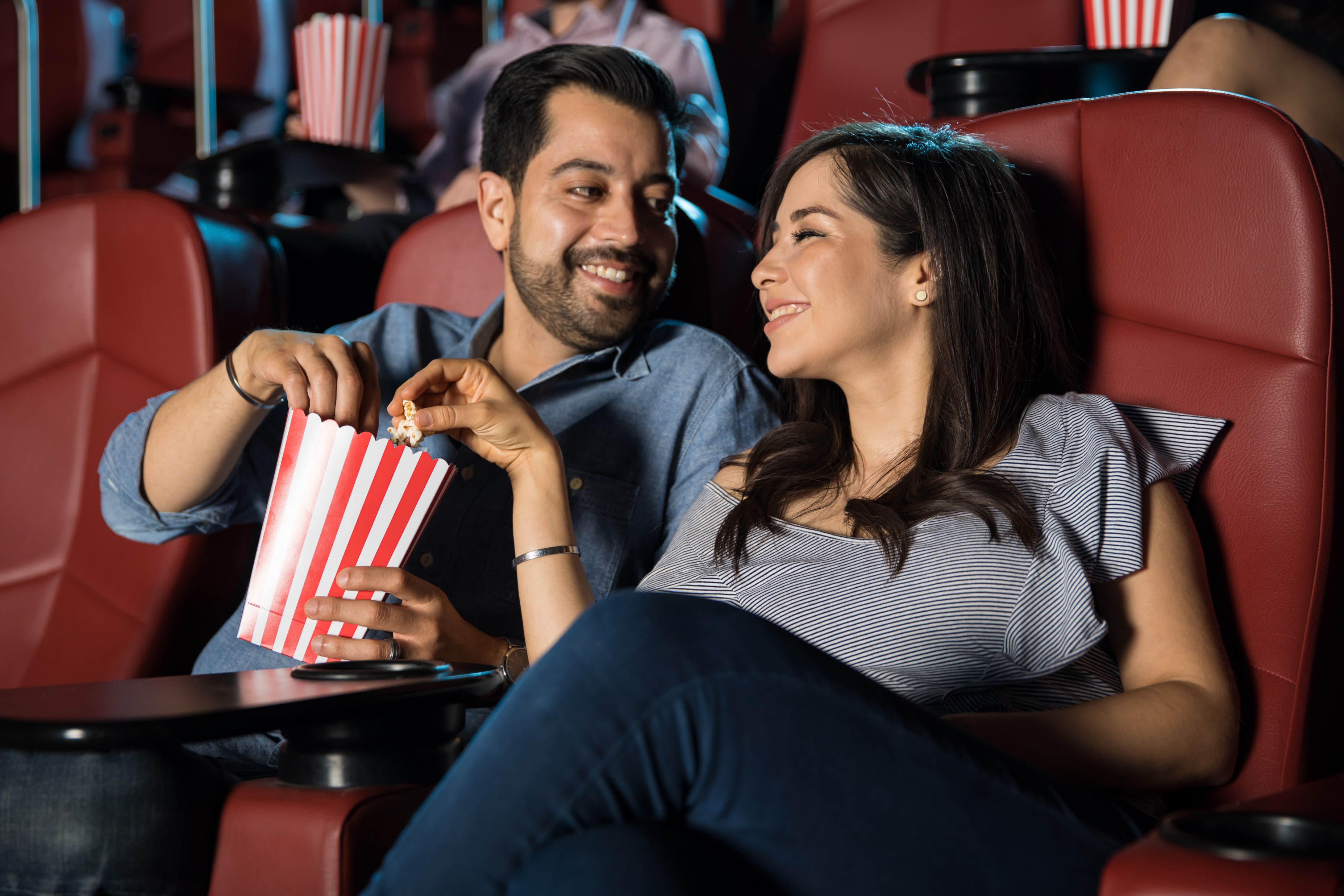 Per capita annual film attendance by race and ethnicity
US, 2017-2021 average
Source: McKinsey & Company, Latinos in Hollywood: Amplifying voices, expanding horizons. March 2024. Note: Figures may not sum to 100%, because of rounding. *Other includes multiracial audiences and other races and ethnicities. A general “other” categorization was used due to limited data. Efforts to promote diversity in the industry could be enhanced by more detail about the diverse populations in the industry, including but not limited to Native peoples and people with a disability.
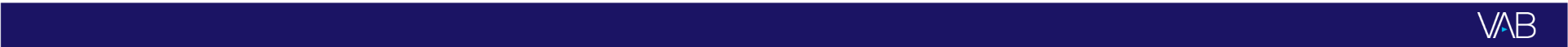 This information is exclusively provided to VAB members and qualified marketers.